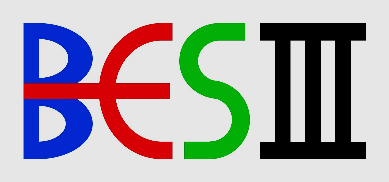 Gaole Peng
2024.9.4
Outline
Data Samples
Event Selection
Background Analysis
Data Analysis
Cross Section Measurement
2
Data Sample
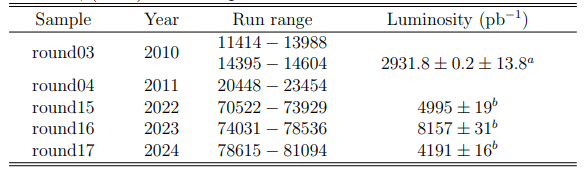 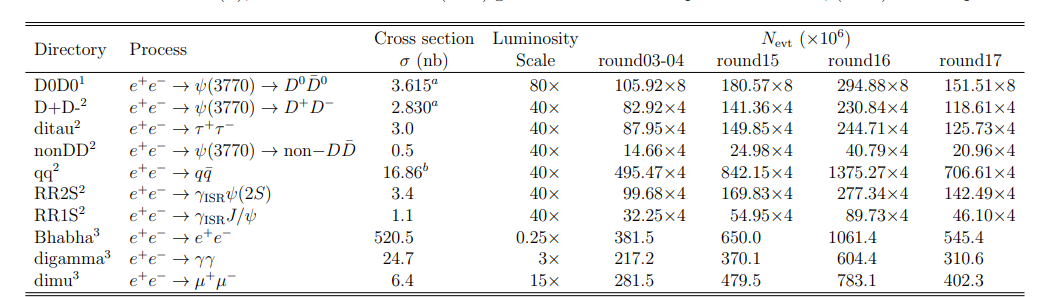 3
[Speaker Notes: p]
Event Selection
4
[Speaker Notes: p]
Truth Information
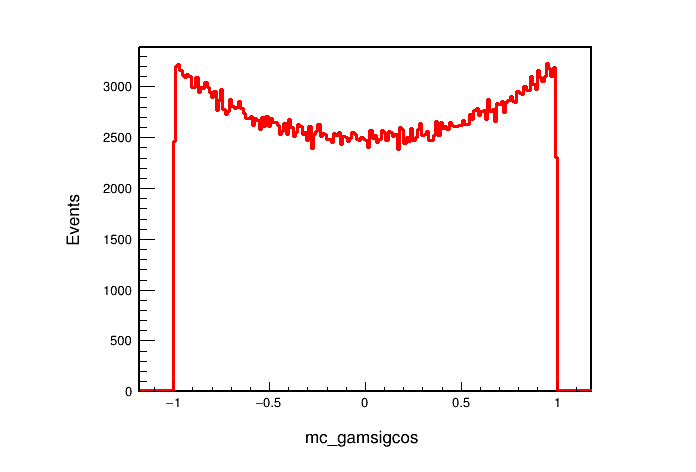 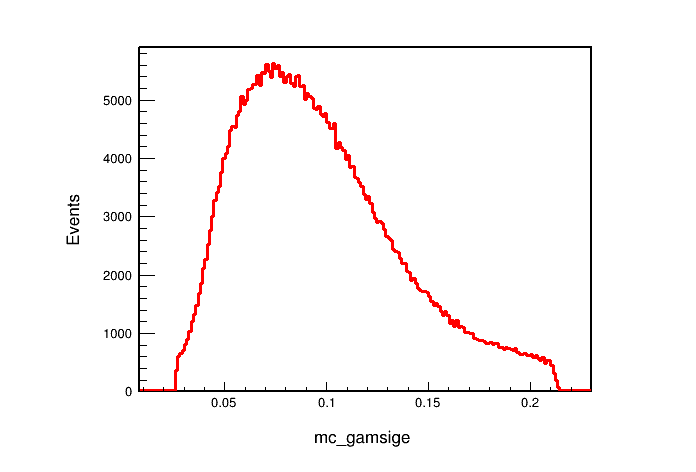 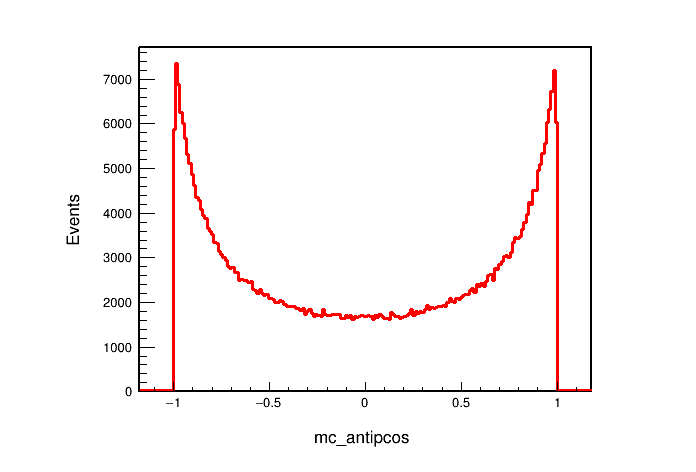 Energy of  γnoISR
Polar angular of  γnoISR
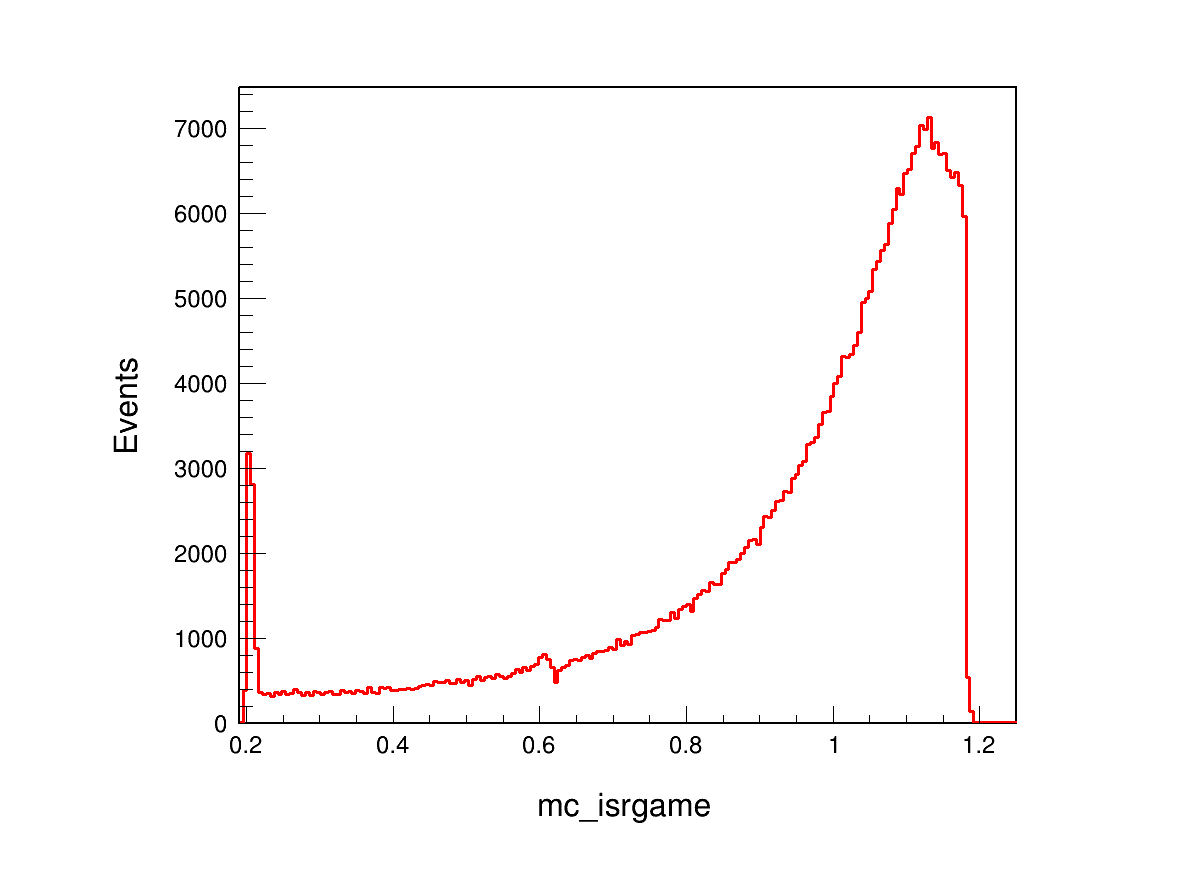 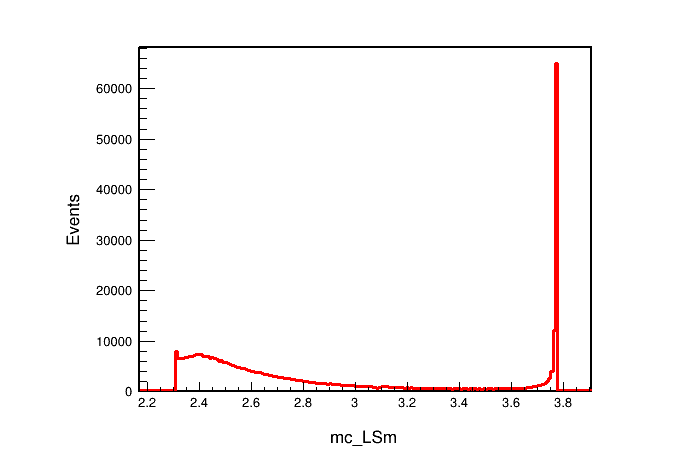 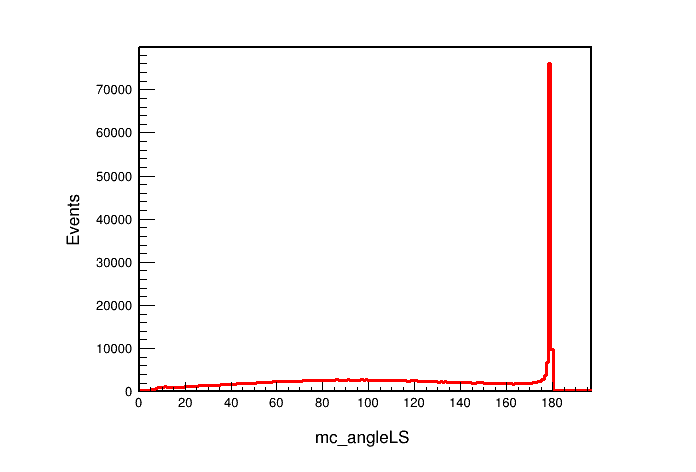 Energy of  γISR
Angle difference between pΛ and pΣ
Mass of  ΛΣ
5
Output Information
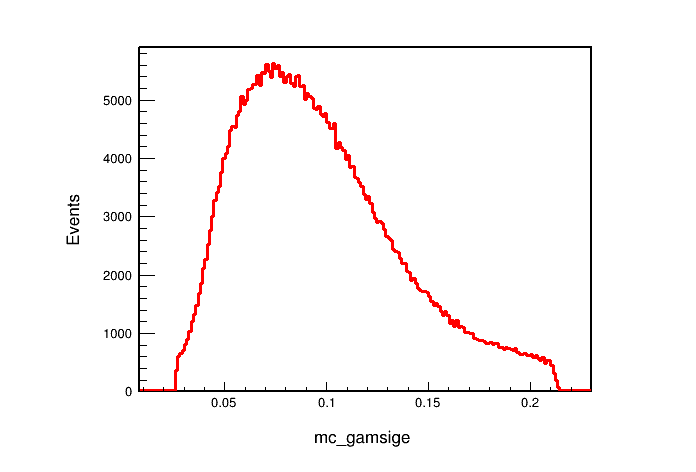 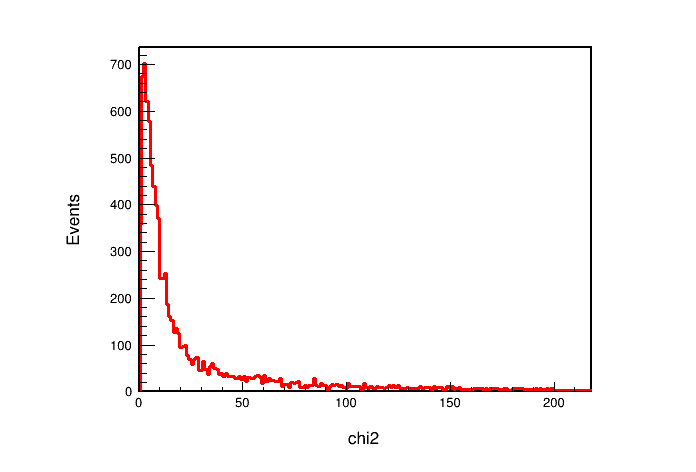 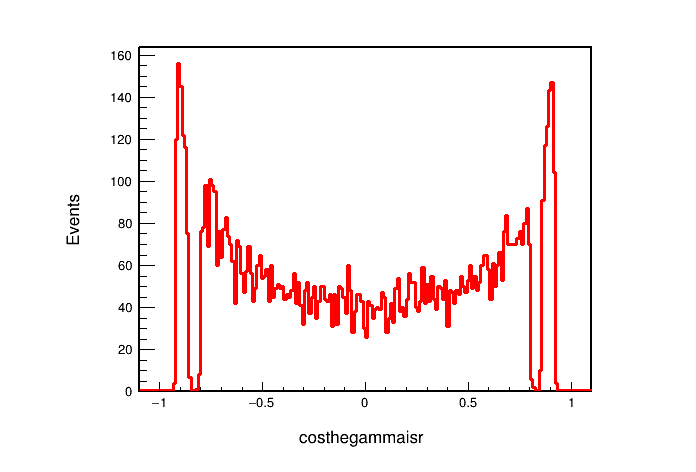 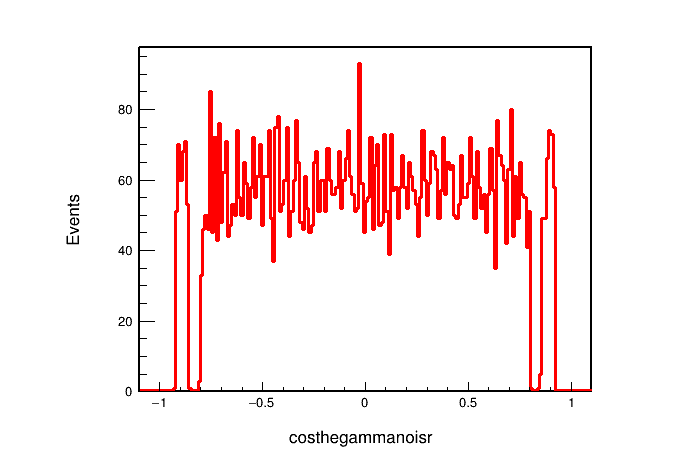 χ24C
Polar angular of  γnoISR
Polar angular of  γISR
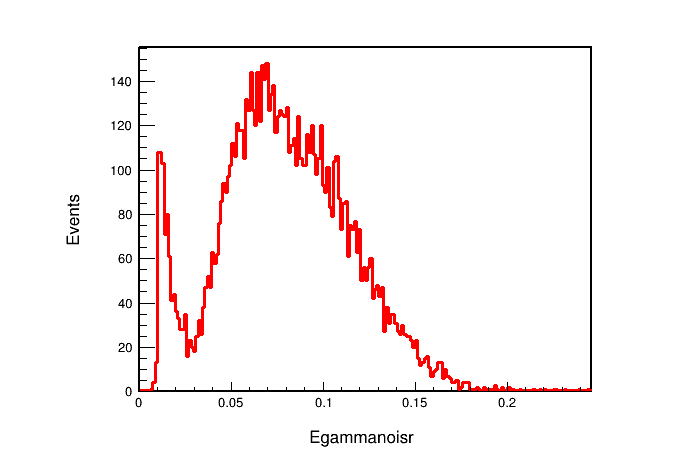 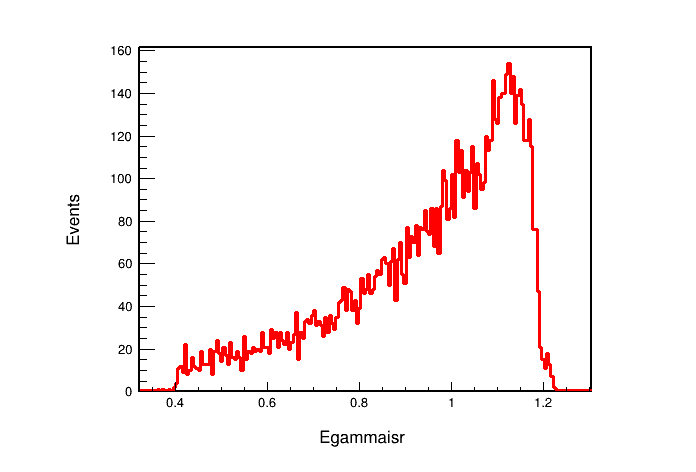 Energy of  γnoISR
Energy of  γISR
6
Output Information
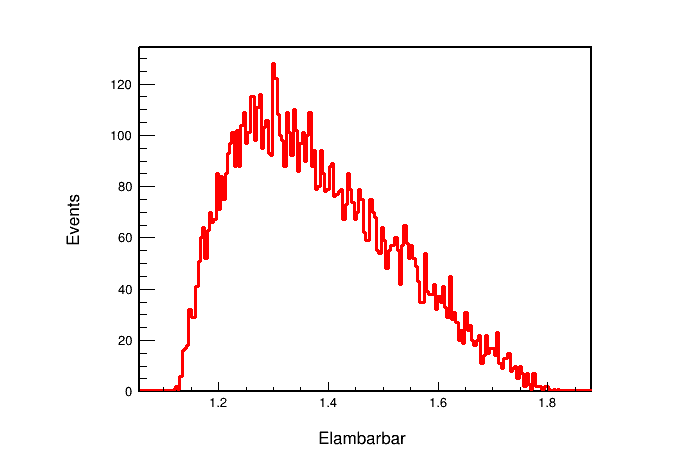 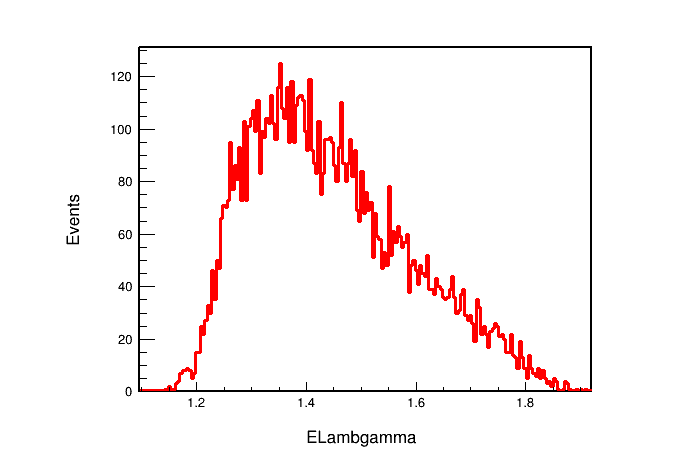 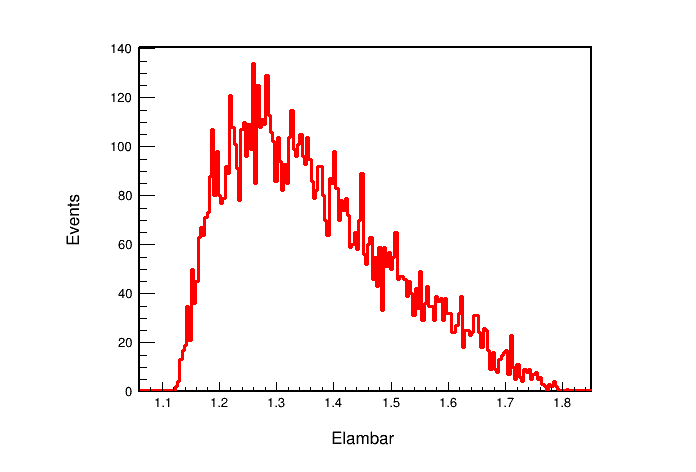 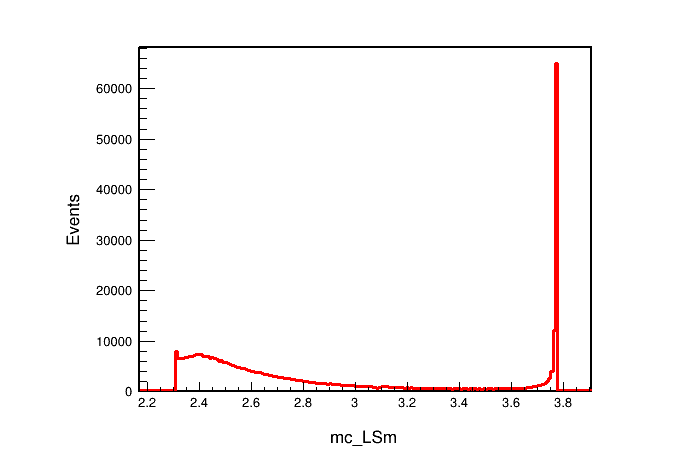 Energy of  Λ
Energy of  ΛγnoISR
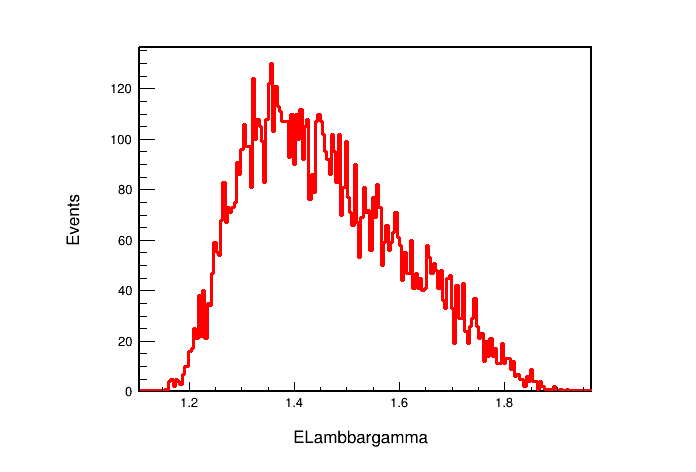 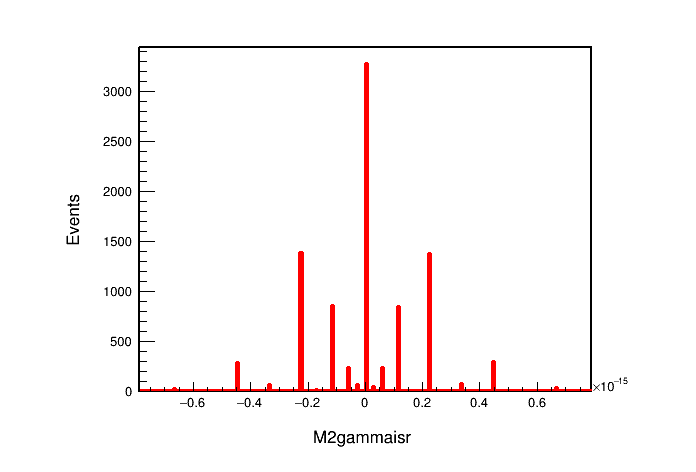 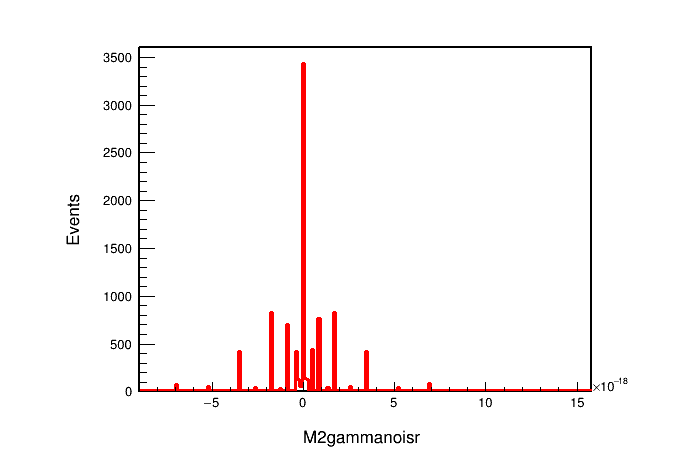 M2 of  γISR
M2 of  γnoISR
7
Output Information
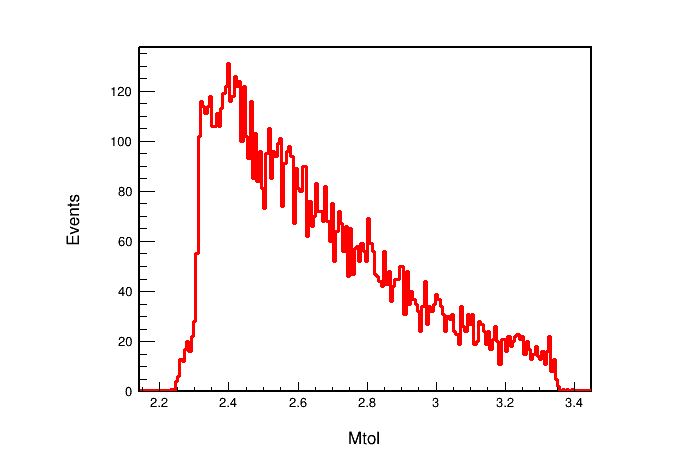 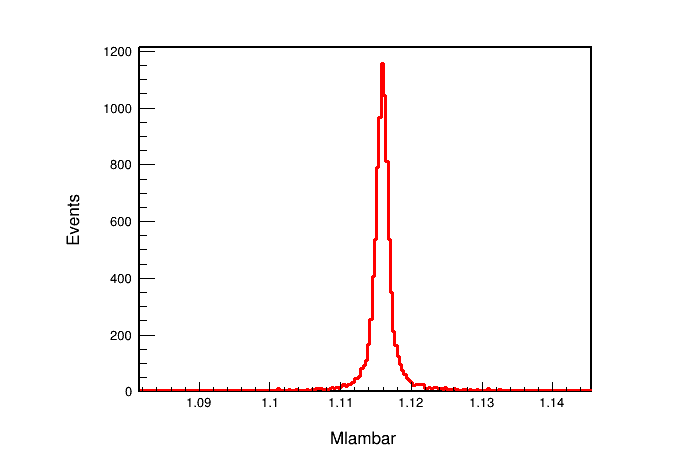 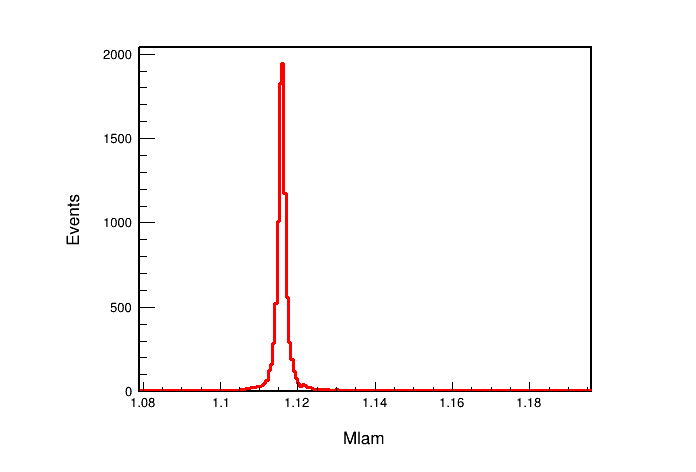 Mass of  ΛΣ
Mass of  Λ
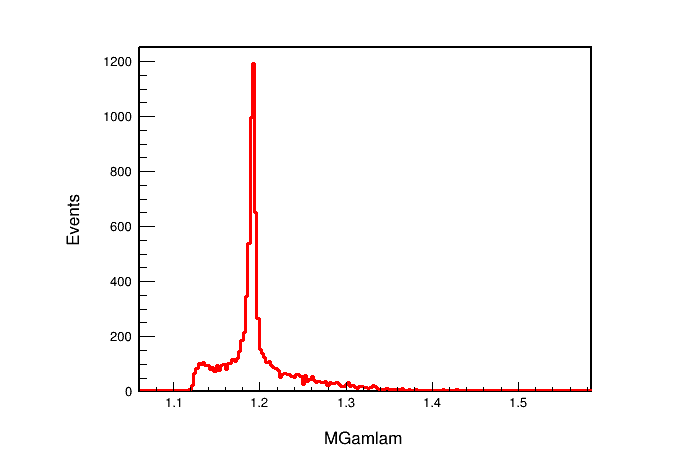 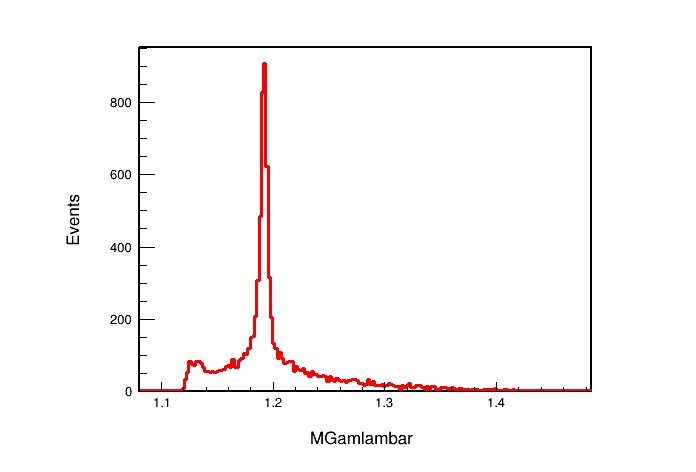 Mass of  ΛγnoISR
8
Signal MC
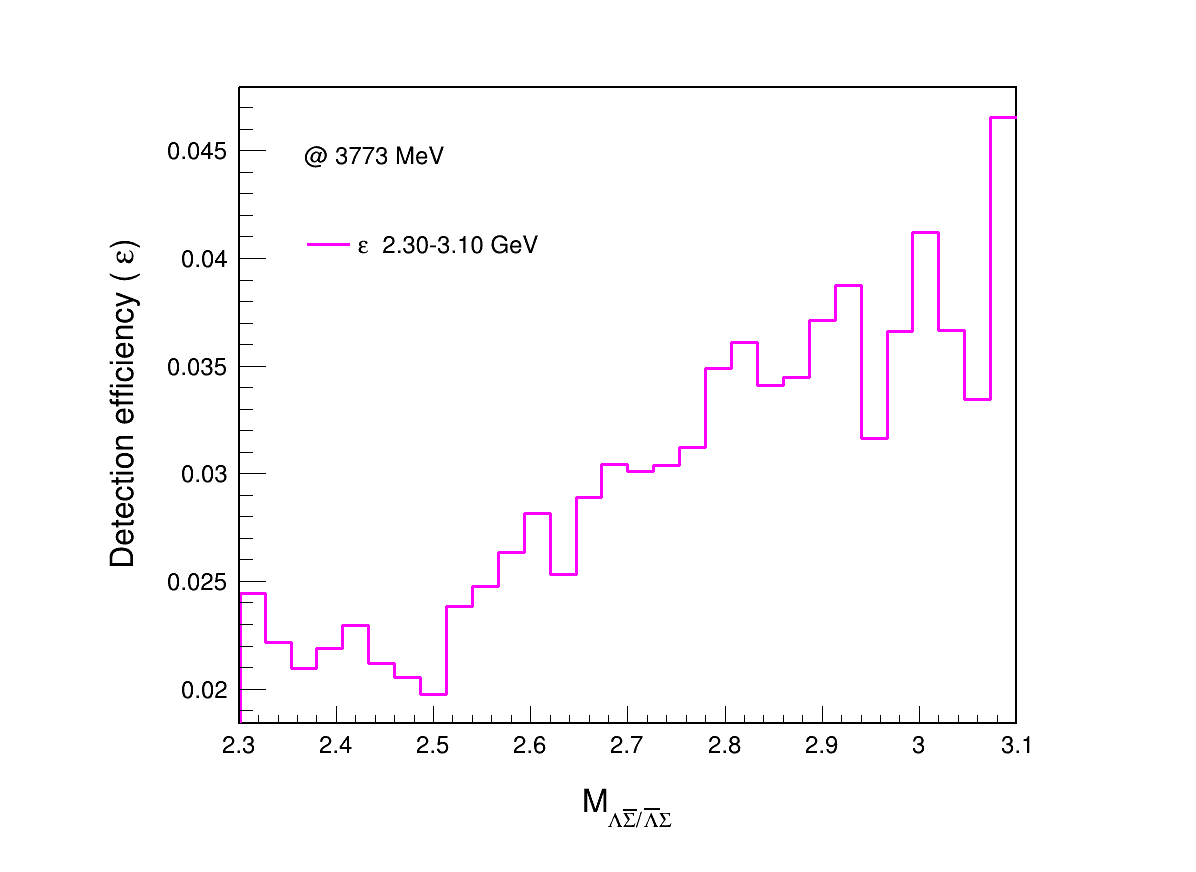 9
Signal MC
Before distinguishing two channels:
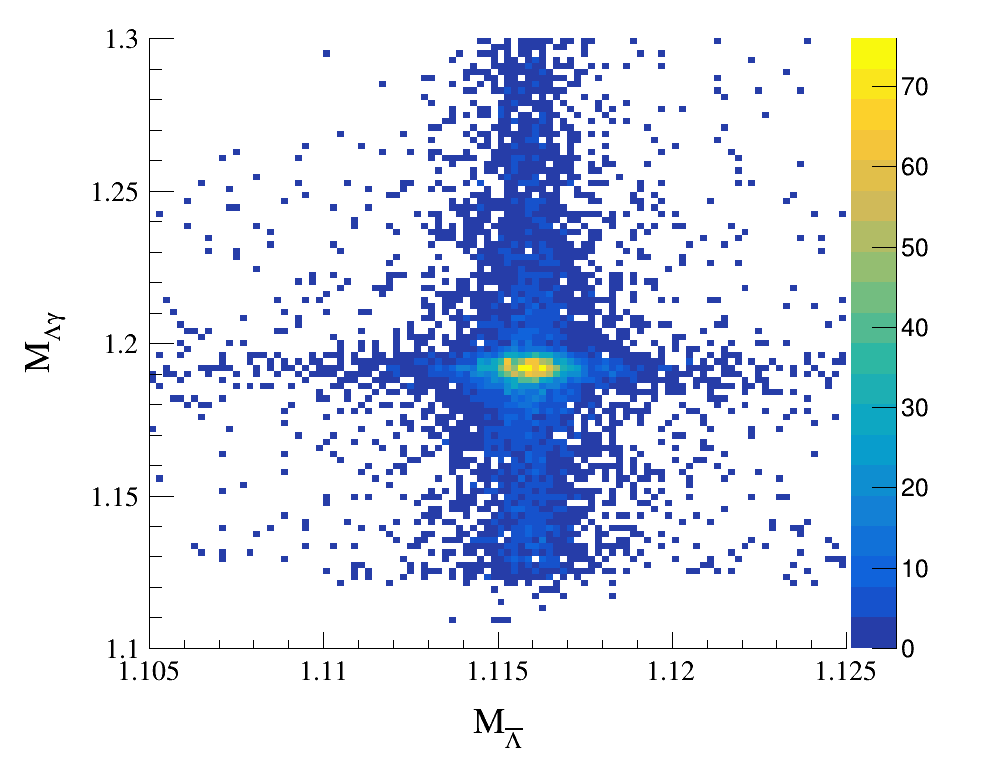 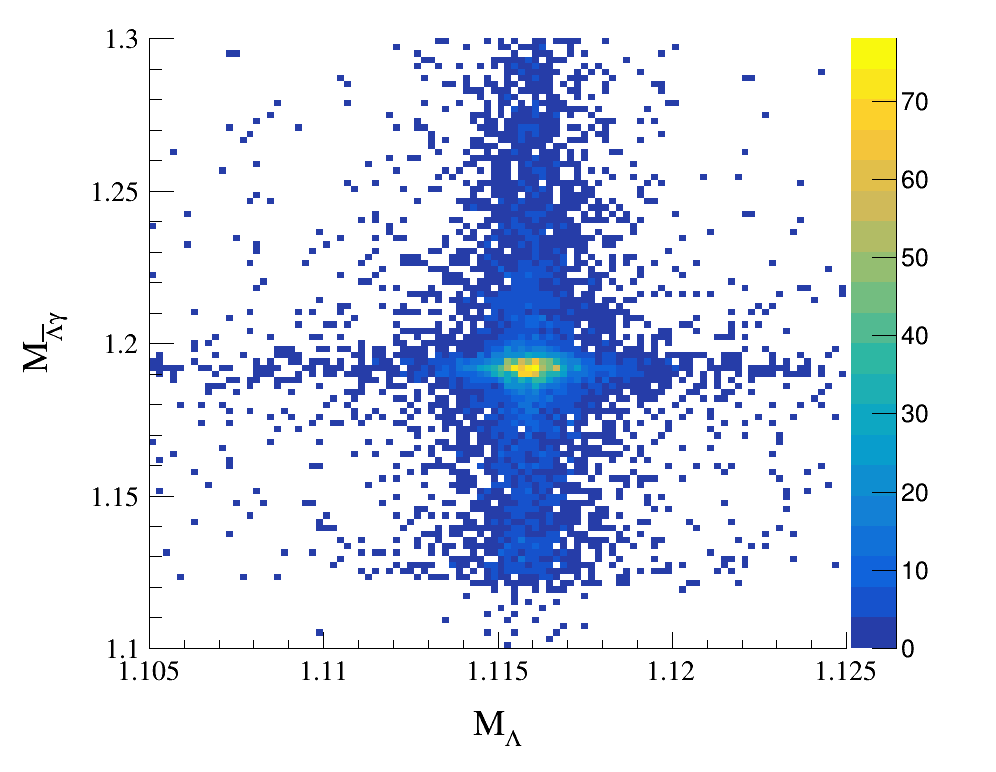 10
Signal MC
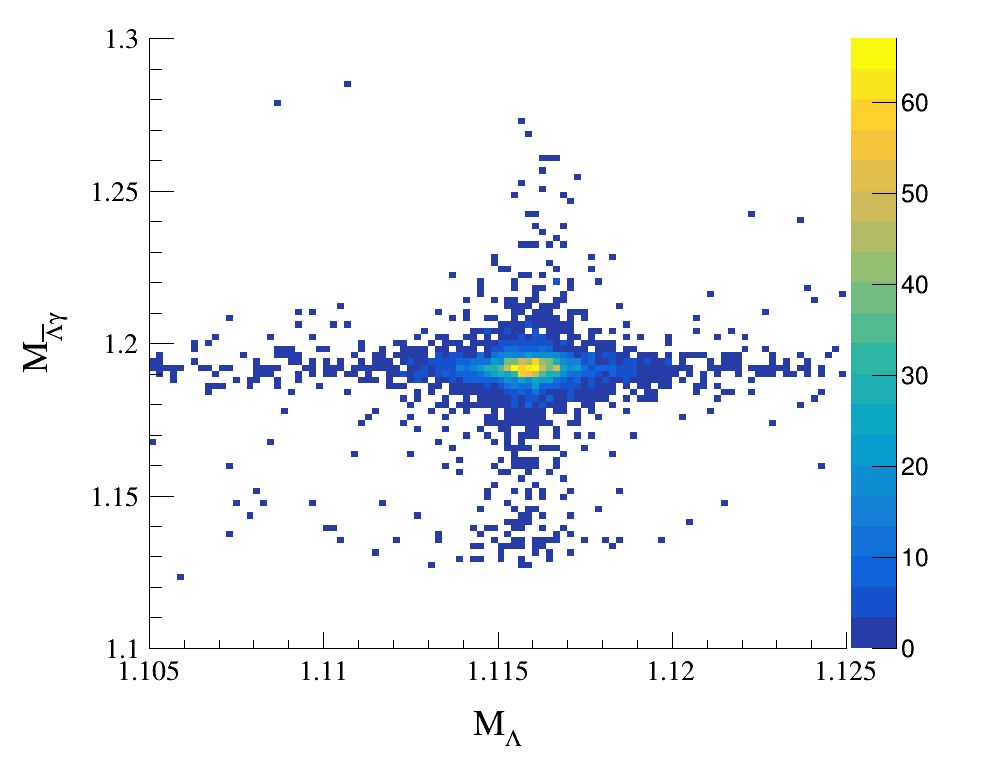 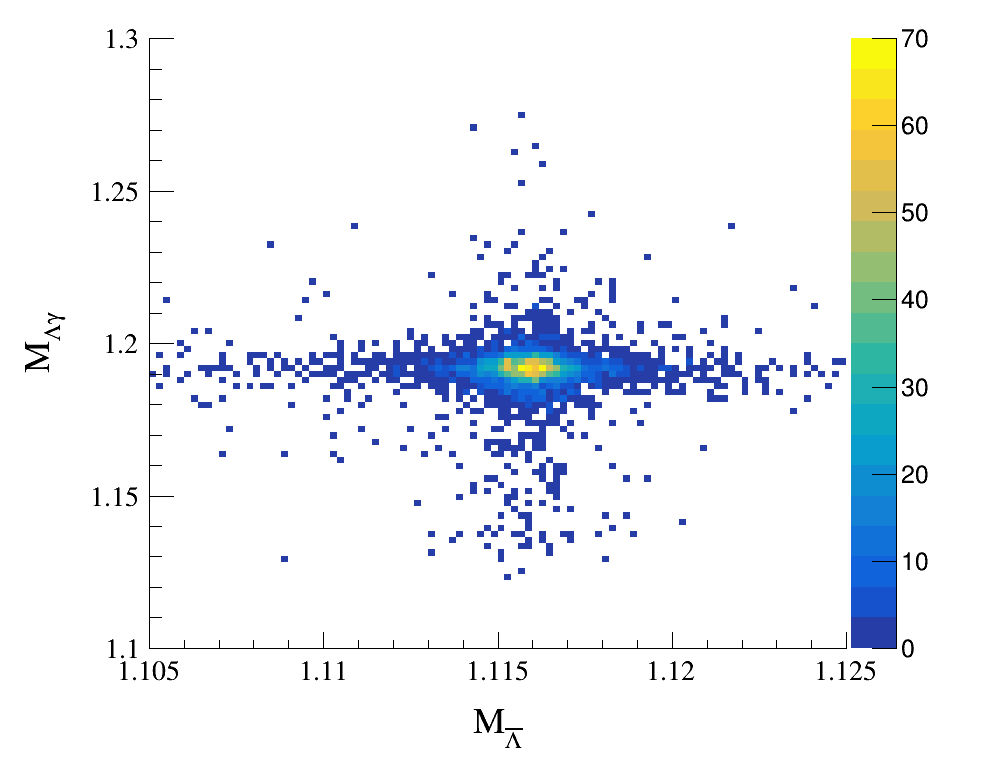 11
Further Selection
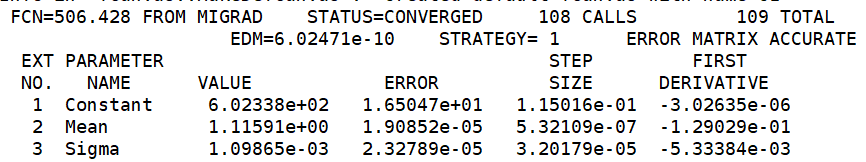 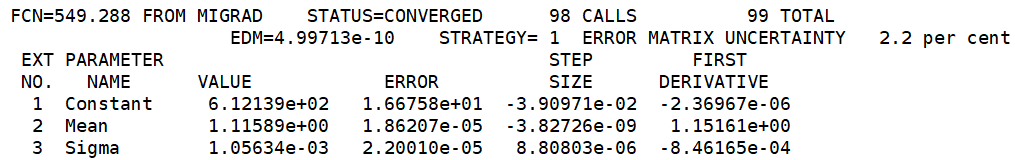 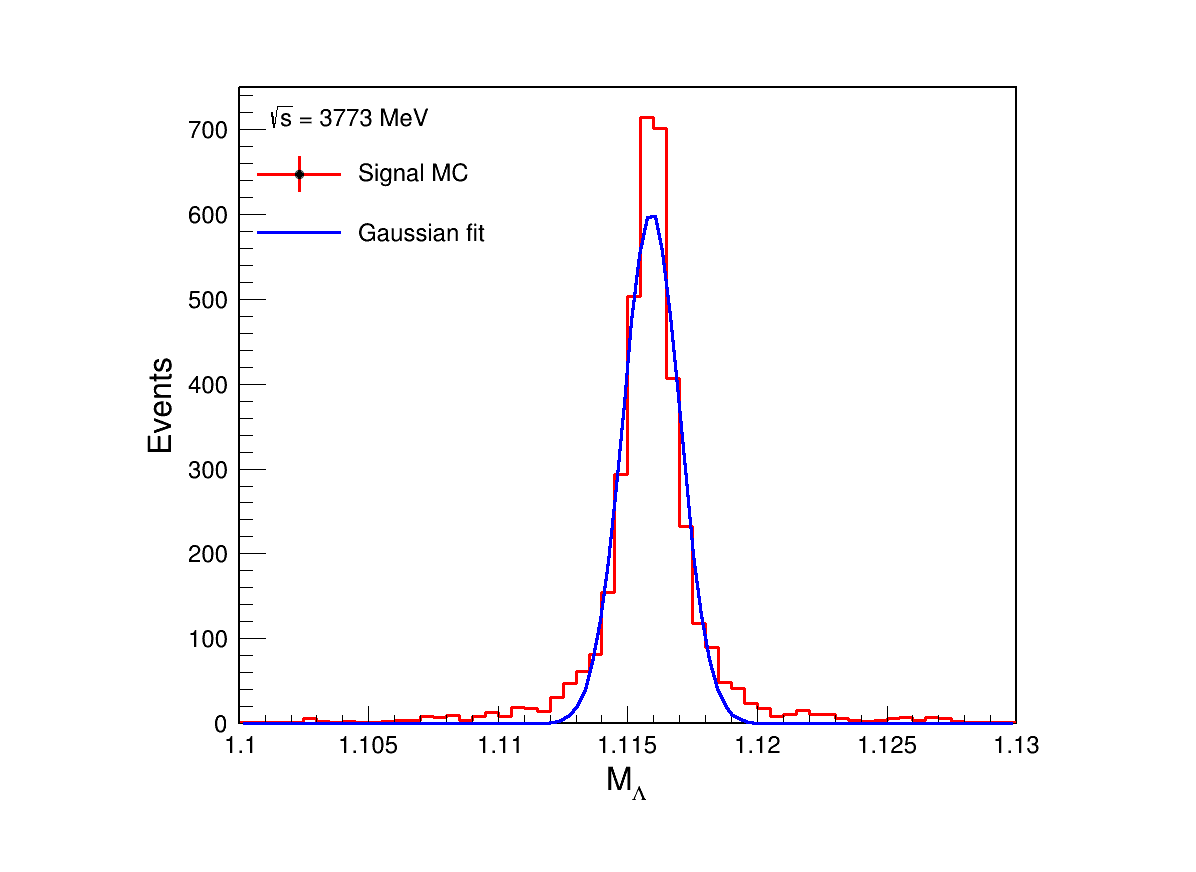 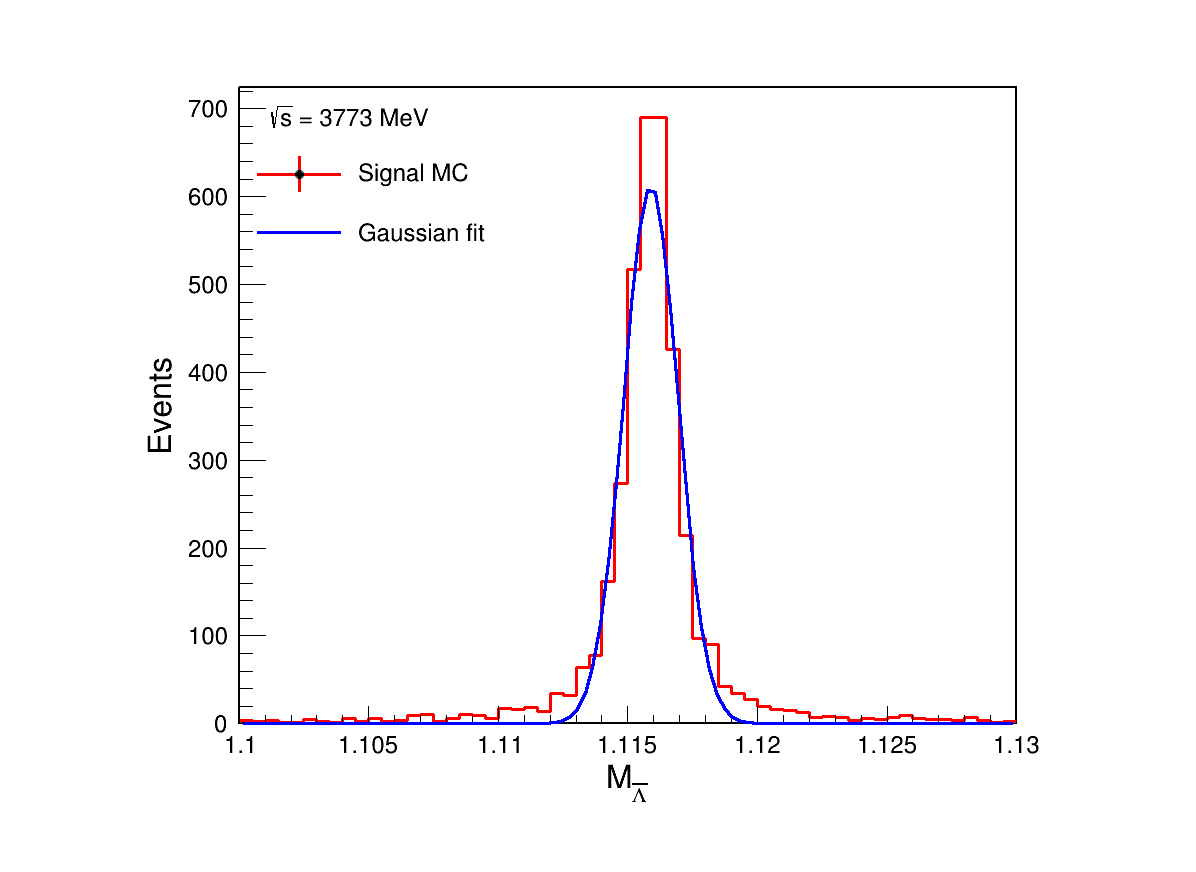 12
Further Selection
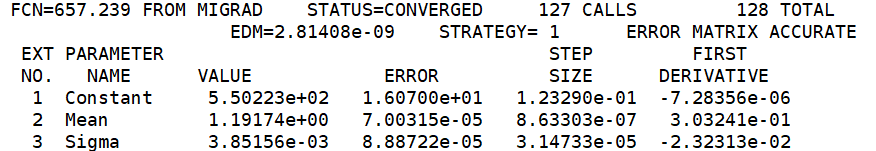 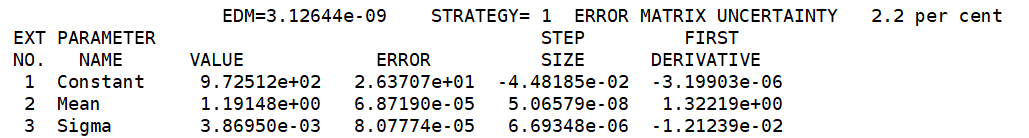 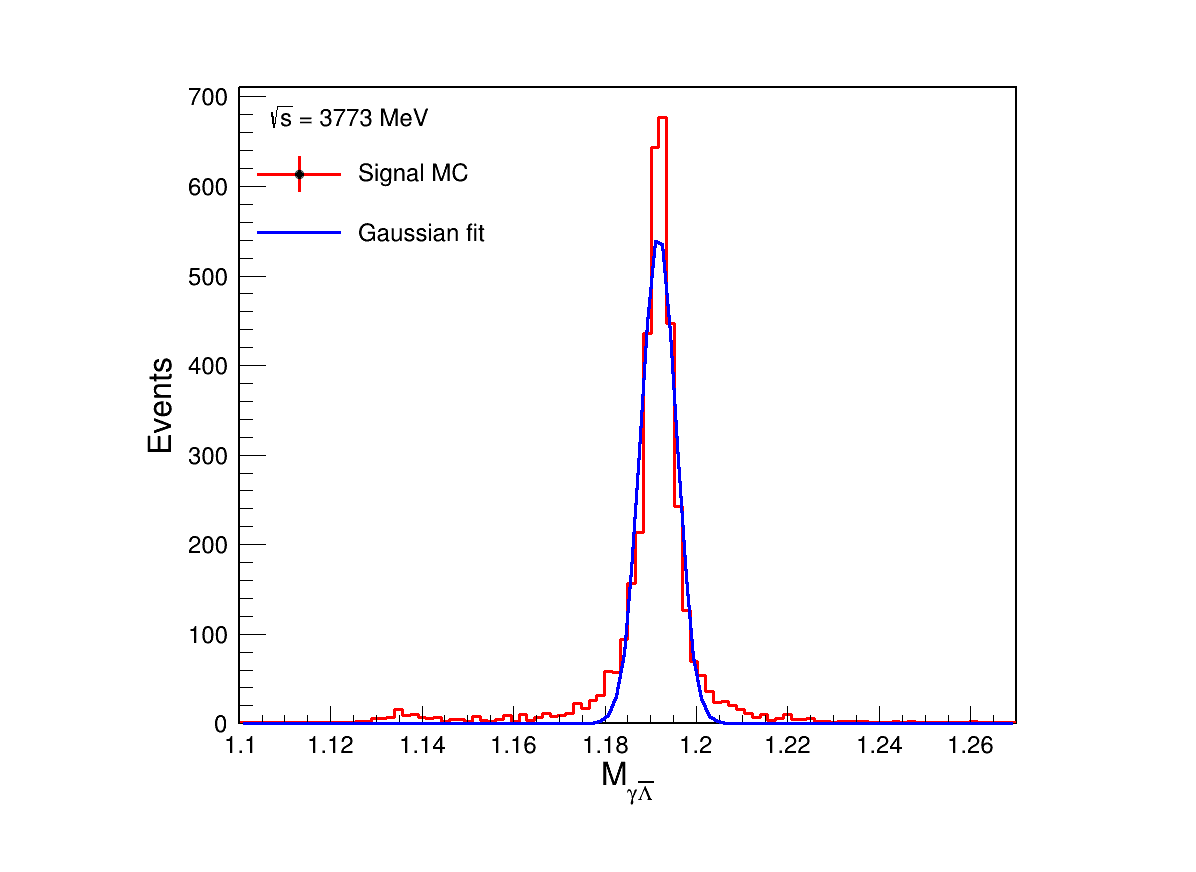 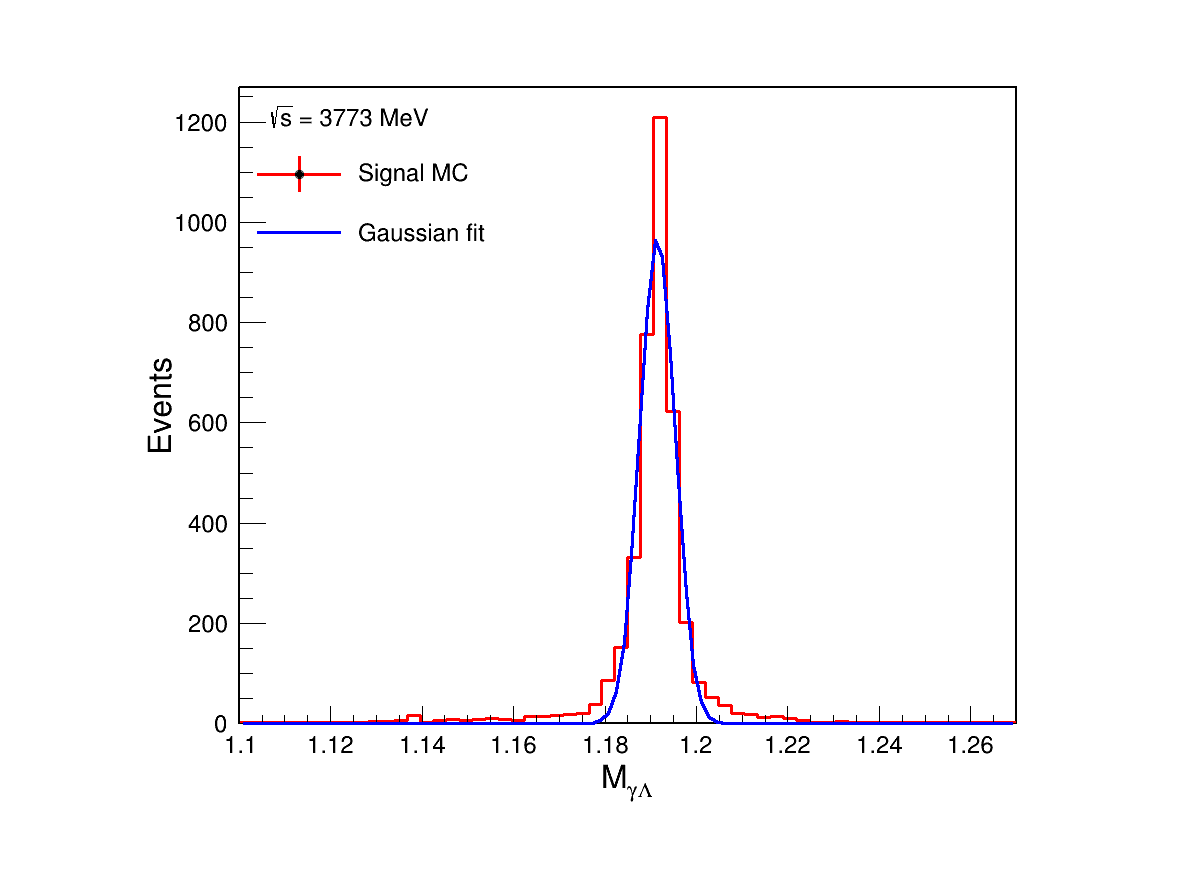 13
Further Selection
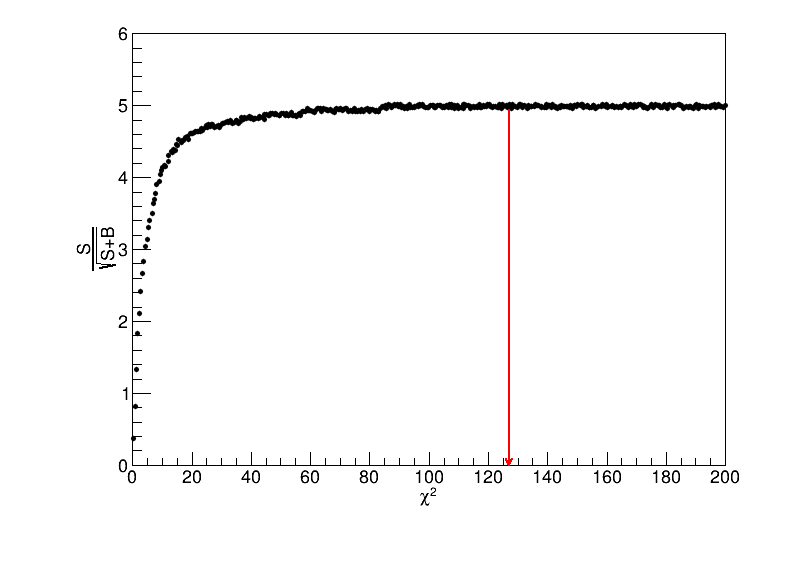 14
Further Selection
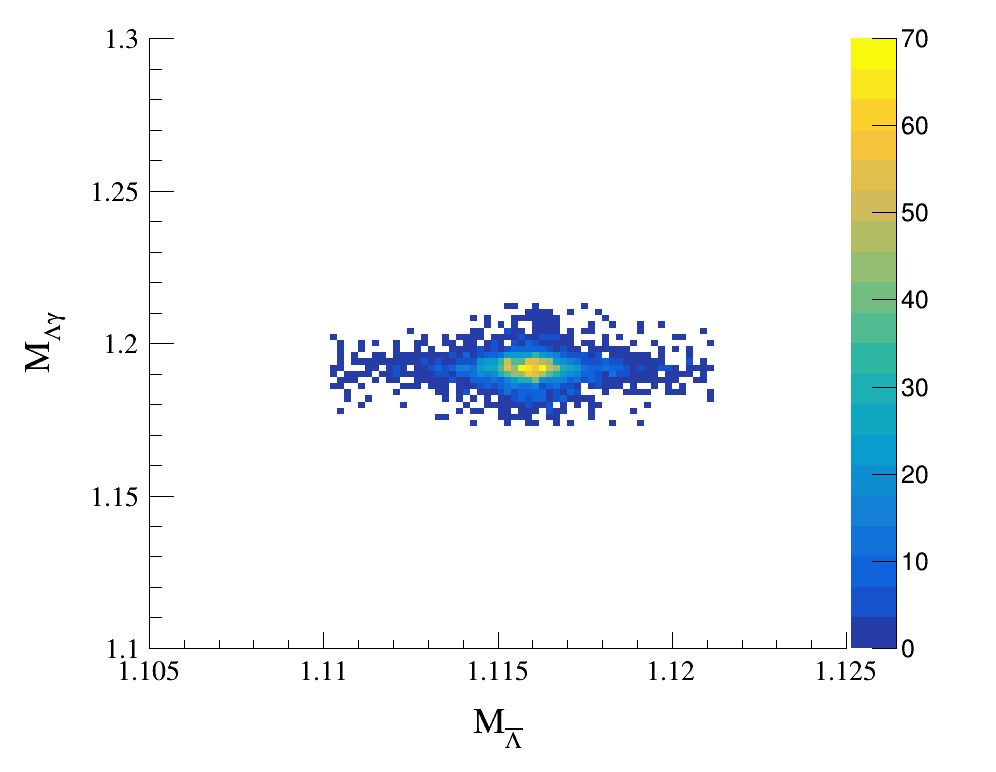 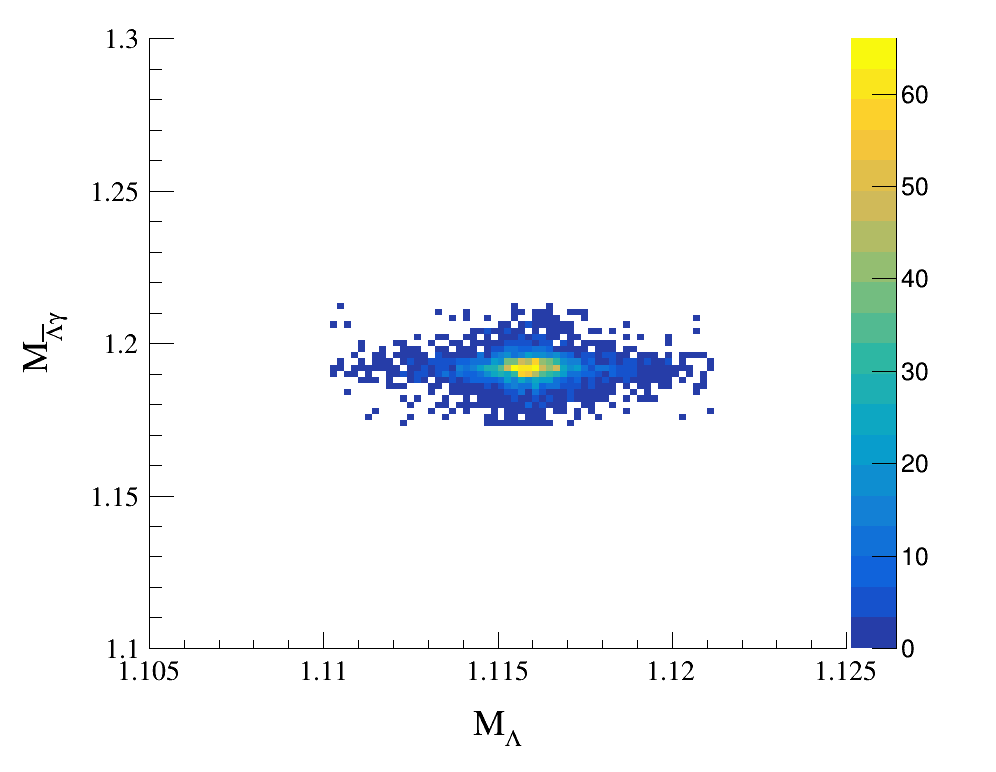 15
Data Analysis
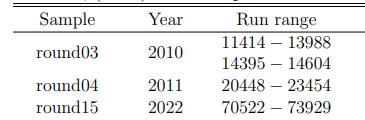 Nevent = 165
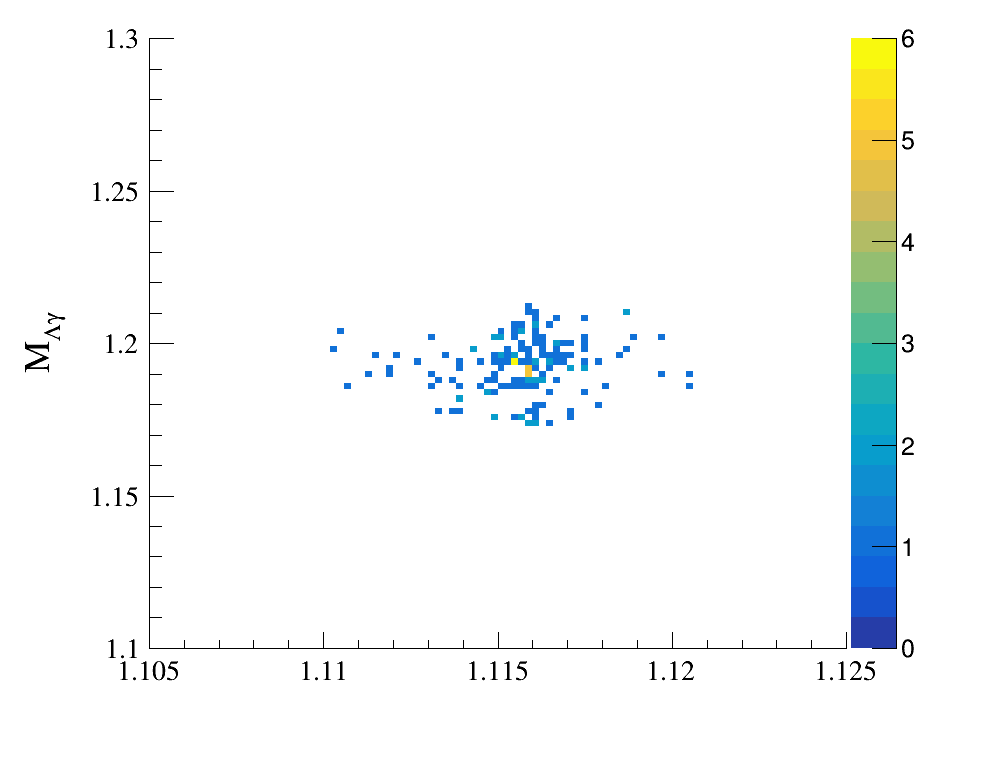 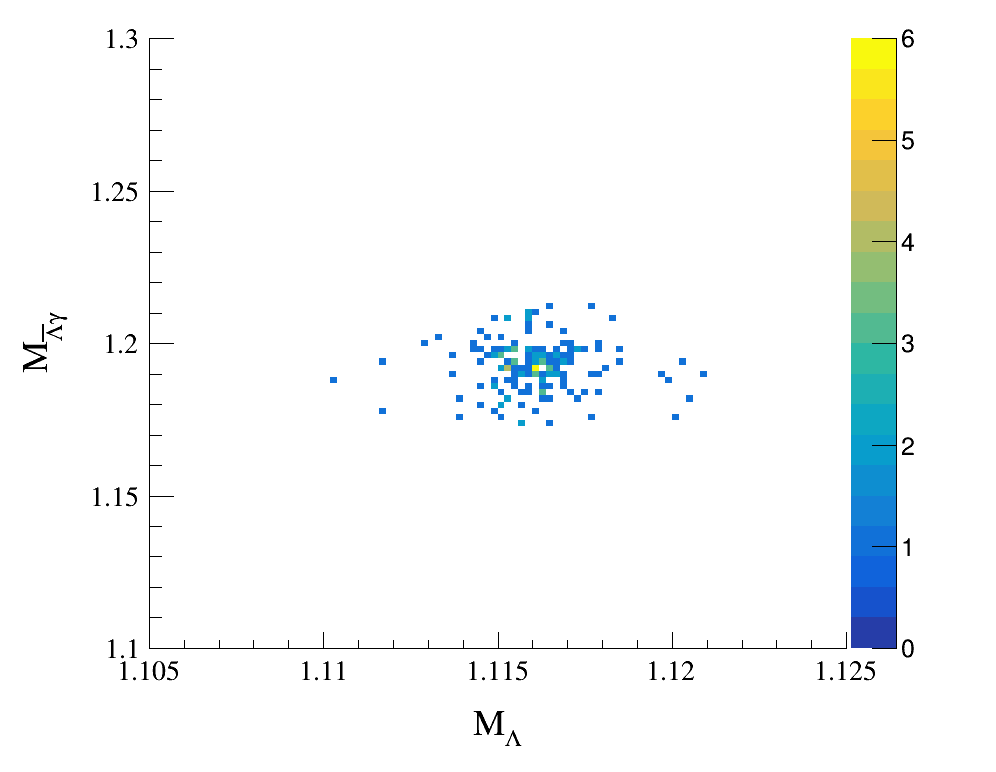 16